Warhust et al,: Lookism: The New FrontierGreat Expectations: Gender and Lookism at work
March 18, 2019

For Wednesday: how this affects teachers and school children

Note from the class web site for today: the Supreme Court gets a primer on Rap music lyrics, and how (not) to interpret them; recent article on difficulties of large people to get service in restaurants. Please read that for class on Wednesday and we will discuss.
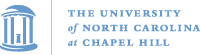 POLI 421, Framing Public Policies
1
Let’s start with current US law
Civil Rights Act of 1964
To enforce the constitutional right to vote, to confer jurisdiction upon the district courts of the United States to provide injunctive relief against discrimination in public accommodations, to authorize the attorney General to institute suits to protect constitutional rights in public facilities and public education, to extend the Commission on Civil Rights, to prevent discrimination in federally assisted programs, to establish a Commission on Equal Employment Opportunity, and for other purposes.
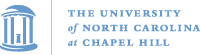 POLI 421, Framing Public Policies
2
Title VII of this law created “protected classes”. You cannot discriminate against people based on:
Race
Color
Religion
Sex
National origin
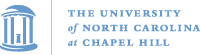 POLI 421, Framing Public Policies
3
Other protected classes, from other laws:
Age Discrimination in Employment Act (1967): Older people
Americans with Disabilities Act (1990): people with disabilities
Uniformed Services Employment Rights Act of 1994: veterans

Title IX from the Education Amendments of 1972 (as amended) outlawed discrimination based on:
Age, color, disability, gender, gender expression, gender identity, genetic information, national origin, race, religion, sex, sexual orientation, or veteran status.
(Note: this only applies to educational institutions…)
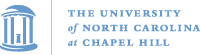 POLI 421, Framing Public Policies
4
Some things that clearly ARE legal:
Hire qualified people, use tests and interviews
Airplane pilots have to know how to fly…
Chefs have to know how to cook…
Includes physical tests such as to be a marine or a police officer…
Hire people you like
No requirement to hire jerks or obnoxious people
Hire your kids (no in public agencies, but certainly in private businesses)
Hire people who live near you, or who know your kids, or who share a school connection with you, or whatever you want  to do
Lots of freedoms here…
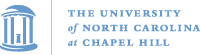 POLI 421, Framing Public Policies
5
Some other things that are legal
Hire attractive people
Hire people who are not obese
Hire people who do not smoke
Hire people who do not have tattoos, nose rings, piercings
Hire people who look middle class / preppy / wasp (as long  as it’s not only whites, etc. violating the protected class rules)

“A number of studies have linked perceived physically attractiveness to higher pay and better job prospects. In the UK, Harper (2000) surveyed 11,000 33-year-old employees and discovered that unattractive men were paid 15% less and unattractive women 11% less, creating a ‘penalty for plainness’. Hamermesh and Biddle (1994), drawing on household survey data for over 10,000 Americans and Canadians, found similar results” (Warhurst et al. 2012, 77).
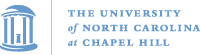 POLI 421, Framing Public Policies
6
OK, so let’s think of some groups who are not “protected” from employment, housing, and other forms of discrimination:
Obviously the list from  Title IX which applies to universities, is broader than the general law for employment and other areas:
gender expression, gender identity, genetic information sexual orientation
LGBTQ (protected in some states, not others; no federal protection)
What other unprotected groups can you think of?
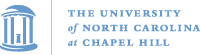 POLI 421, Framing Public Policies
7
Warhurst et al. Lookism and Employment Discrimination
The “style labor market”: boutique hotels, style bars, etc., 
“This pilot study revealed that these companies desired and developed employees who could become  the physical embodiment of the corporate image and ‘personality’. These employers believed that having employees who ‘look the part’ helped create a distinctive company image and provided competitive advantage for these companies in the crowded retail and hospitality industries” (p. 133)
But this expanded to virtually all employers: “Asked to assess the centrality of employee appearance to business success, 93 percent of employers stated it to be either critical or important, with 90 percent citing the right appearance as a critical recruitment criterion” (p. 133)
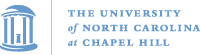 POLI 421, Framing Public Policies
8
Use the current law, or make a new class?
Unattractive people not protected, but maybe we can use race, gender, or disability protections in the current law to protect people?

Note: p. 133, 2.7 percent of employers said they request photos, but 23 percent of employees said they had to provide a photo. (This is illegal under UK law…)

The state of Victoria, Australia went another direction: they explicitly protected people on the basis of appearance.
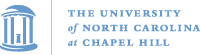 POLI 421, Framing Public Policies
9
Lookism in the workplace (“Great expectations”
The state of Victoria (Australia) creates a protected class based on physical appearance
So the authors reviewed complaints to the Equal Opportunity Commission of that state…
“Emotional labor”: service work, interacting with customers, smiling, being “nice” etc…
“Aesthetic labor”: looking nice, at least as defined by the employer.
“Employees are, for example, hired because of the way they look and talk; once employed, they are instructed how to stand whilst working, what to wear and how to wear it and even what to say to customers because such comportment, dress and speech appeal to the visual and aural senses of customers and thereby enhance the service encounter” (p.71)
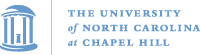 POLI 421, Framing Public Policies
10
Let’s make a list where companies want attractive employees to deal with customers:
Airlines, traditionally
Restaurants and bars
Clothing stories
Where else can you think of?
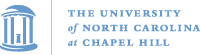 POLI 421, Framing Public Policies
11
Question: Can an unattractive person sell clothes?
Discrimination on the basis of being able to do the job has always been allowed.

So, would you buy clothes in a store where the sales attendant was not attractive?
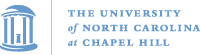 POLI 421, Framing Public Policies
12
1995 amendments to the Victoria (Australian) EEO law: physical features
The Act defines physical features as “height, weight, size or other bodily characteristics including attributes such as hair length or colour”

But, it specifies: 
“an employer can create and maintain an image for their organisation that best suits their industry and their clients’ needs by setting reasonable standards of dress, appearance and behaviour.” (EOC, n.d)
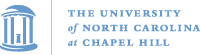 POLI 421, Framing Public Policies
13
Results of their review
Hundreds of cases every year; 
About 2/3 from women, lower than they expected. 

Discuss: Do you think  that the authors seem to imply, between the lines, that if it is happening to men, then maybe it’s a serious problem?
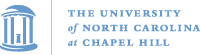 POLI 421, Framing Public Policies
14
More of their summary
“Research on aesthetic labour in the UK by Walls (2008) reveals that the importance of employee ‘styling’ also applies to men in interactive service. The men in his study of fashion retailers would use their aesthetic attributes in seeking employment and male workers had to offer ‘‘‘cool’’, “style” and ‘‘trendiness’’’ (p.110) once in work”  (p. 85)
“In her research of the hospitality industry Boyle (2007) also notes how employers direct well-groomed male workers to serve female customers and direct female workers to attend to male customers. It was ‘part of the job’ for both groups of workers and intended by employers to boost custom.” (p. 85)
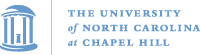 POLI 421, Framing Public Policies
15
If you owned a bar…
Would you send a male waiter to wait on a table of women?

Would you send a female waitress to wait on a table of men?

What if this was a proven way to “boost custom” and the employees would get better tips?
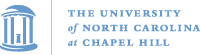 POLI 421, Framing Public Policies
16
If you owned an accounting firm…
Would you want your employees in the back rooms “looking  good”?
Would you want your receptionists and others who deal with customers “looking good”?

How about a law firm, District Attorney, or another who might have a lawyer appear in court? Can the lawyer wear a nose ring? Be tatted up? How would the jury respond to that?
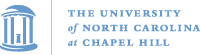 POLI 421, Framing Public Policies
17
Let’s frame this issue as…
Team 1. A new civil right based on appearance

Team 2. Unbearable government regulation that goes against common sense, the free market, and the rights of business owners to run their business in a way that will be successful, attract customers, and build jobs, profits, and tax revenues.

Each team, take five minutes and report out your talking points, arguments, and frames
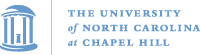 POLI 421, Framing Public Policies
18